Prikupljanje starog papira za recikliranje u OŠ Jesenice
Eko problem
 je moralni problem u svijetu
ŠTO JE RECIKLIRANJE?
To je mogućnost ponovnog iskorištavanja otpadnog materijala.
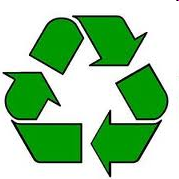 Što je papir?
Papir je materijal koji se upotrebljava za pisanje,crtanje,pakiranje itd.
Najčešće se radi od drveta ili ceuloze.
Važna rečenica!
“Prije nego li se raspadne, jedan list papira moguće je reciklirati od 4 do 6 puta.”
Za jednu tonu papira potrebno je…
Posjeći 12 stabala
240 000 litara vode
4700 kwh električne energije
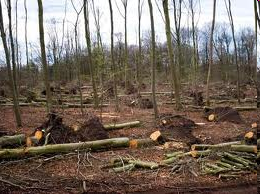 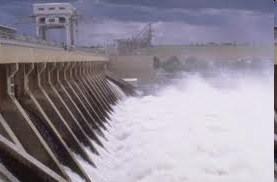 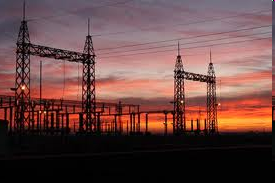 20.4.2011.
Recikliranjem štedimo dragocjene šume, vodu i energiju.

Za istu količinu papira, potrebno je:
Nijedno drvo
Samo 180 l vode
2750 kwh električne energije
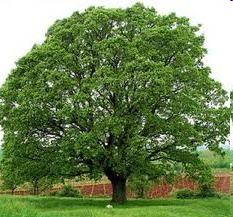 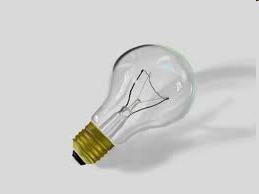 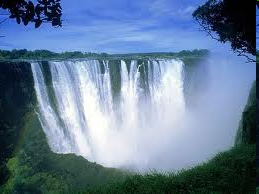 20.4.2011.
Koliko smo uštedili u OŠ Jesenice od              2008. do 2016.
Od 2008. do 2016 smo sakupili 71 tonu papira.
Time smo očuvali:
  - 864 stabla
  - 17.027.220 litra vode 
  - 138.450 kwh električne energije.
Osim uštedama  u struji i vodi, radnoj snazi , očuvanju šuma pridonijeli smo i smanjenju gladi u svijetu gdje svako tri sekunde umire jedno dijete. 
Naime od samog početka  školovali smo jedno dijete u nerazvijenim zemljama preko udruge Zdenac, zatim dvoje, a posljednjih četiri do pet godina i troje djece.
Njihovo školovanje podrazumijeva i jedan obrok dnevno što je jako važno da bi preživjeli.
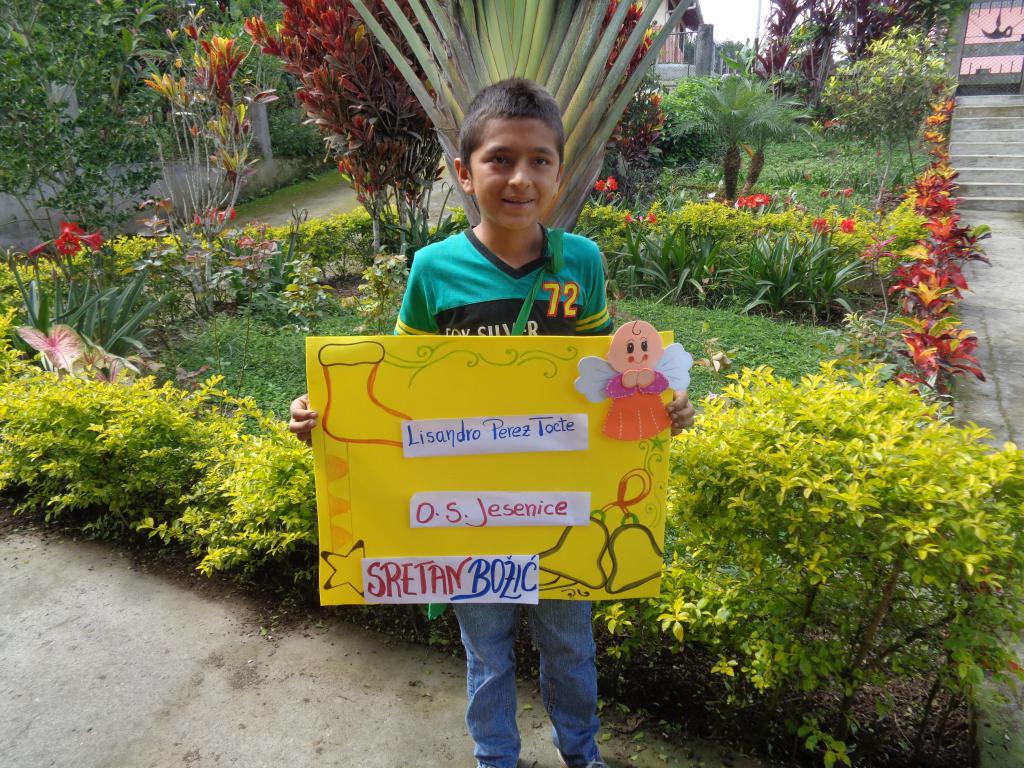 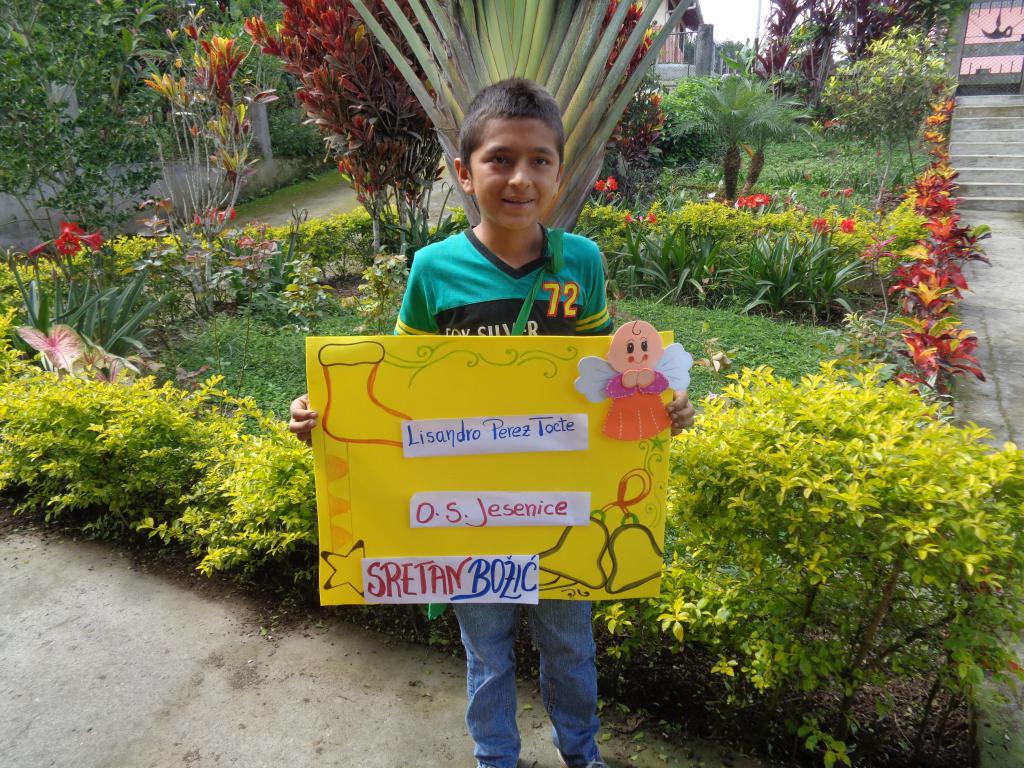 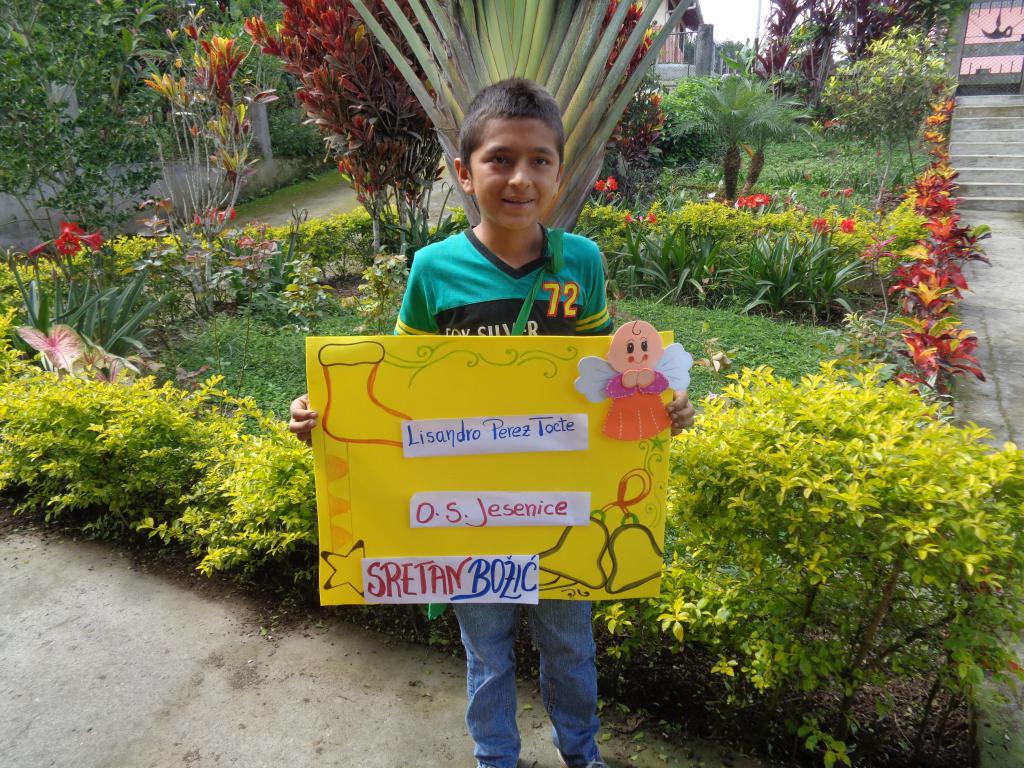 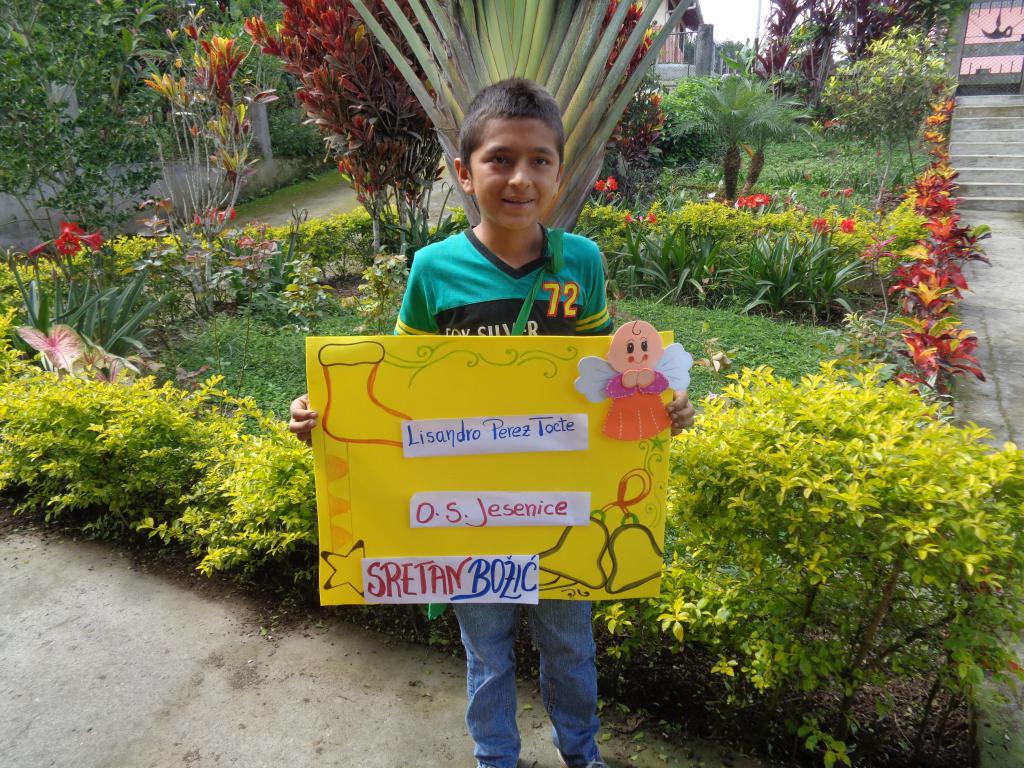 Lisandro
iLLLLLLLLLLLL
HVALA NA POZORNOSTI!Igor Skopljak V b